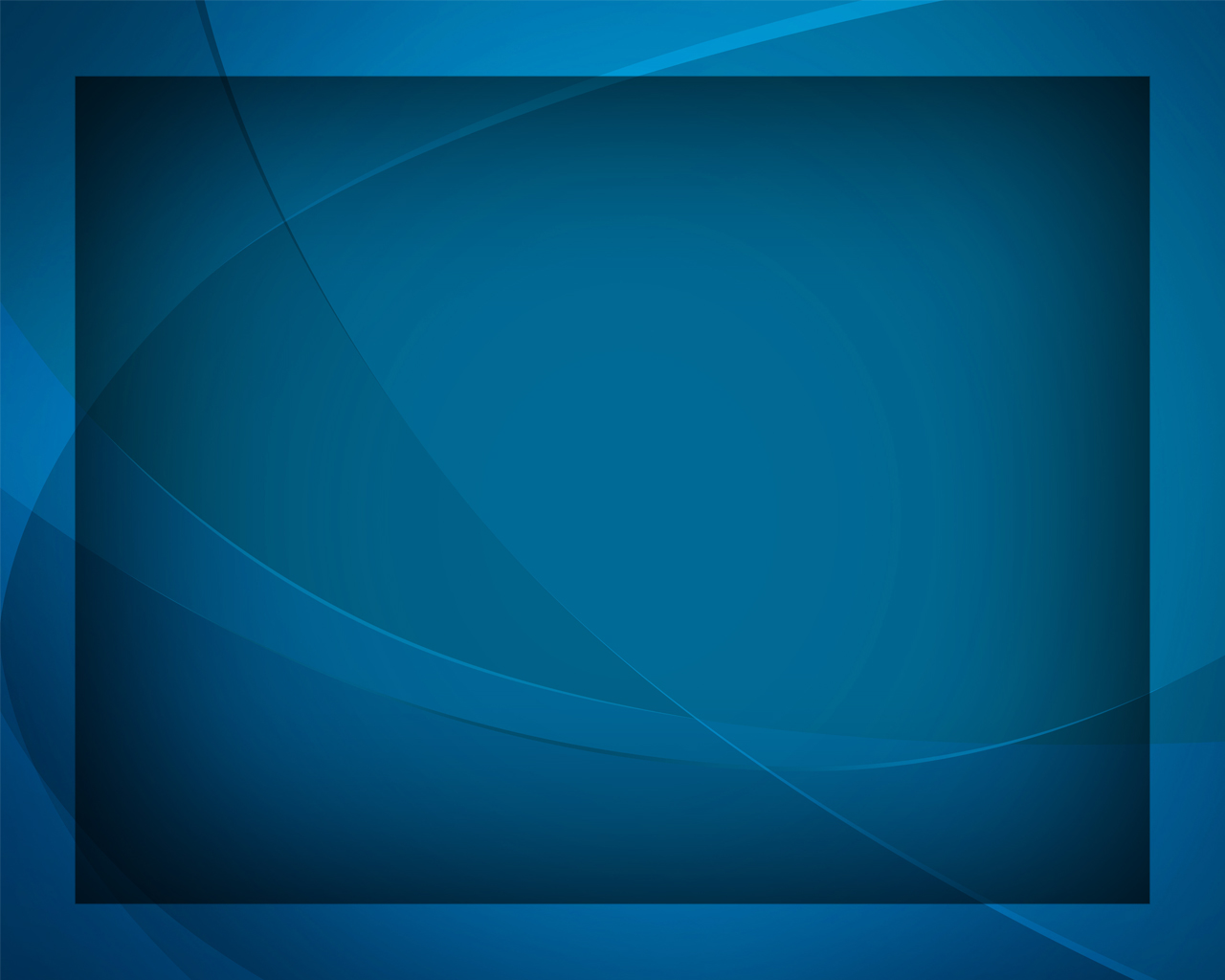 Пребудь со мной
Гимны надежды №192
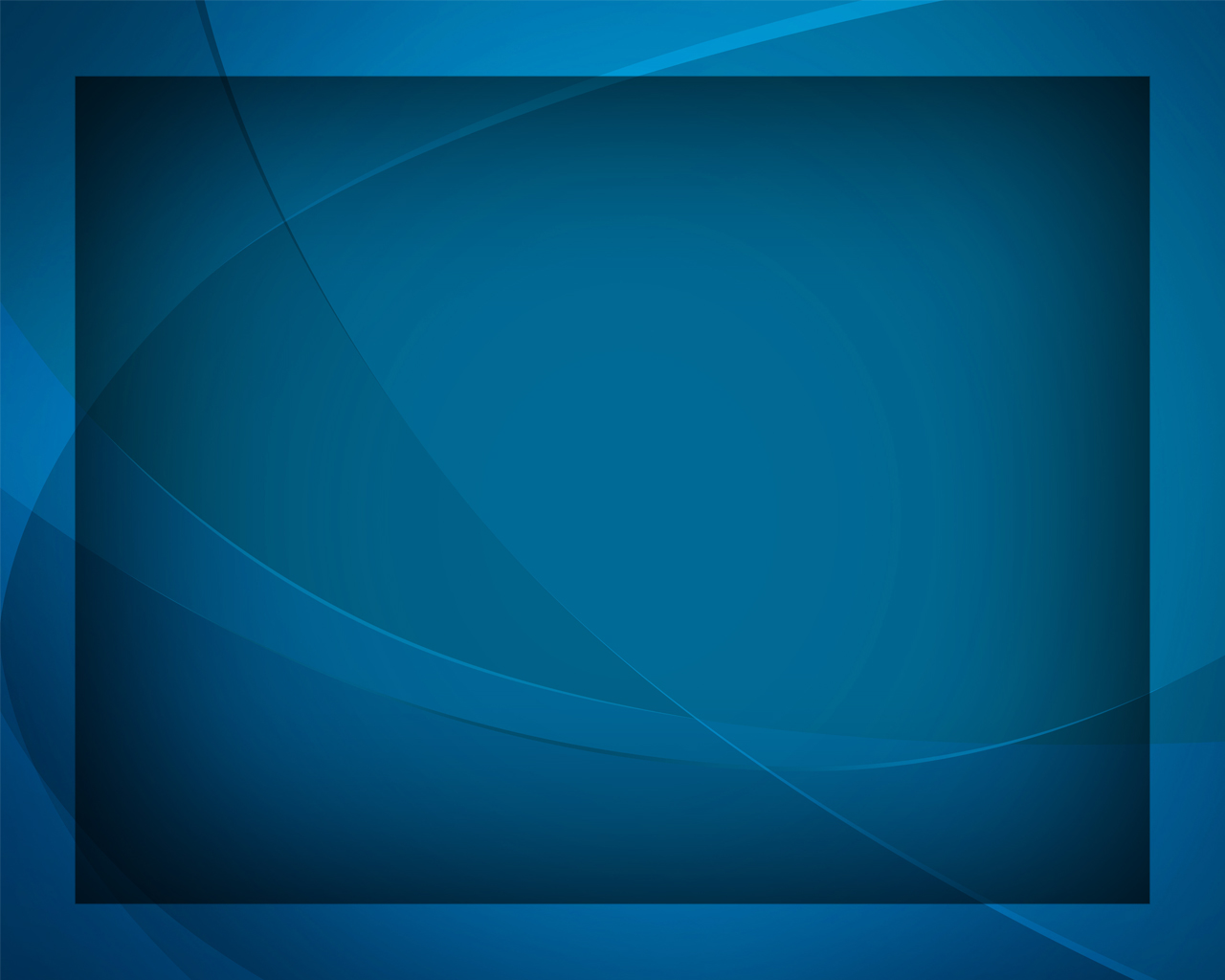 Пребудь со мной - уж гаснет свет дневной 
И скоро мир покроет мрак ночной.
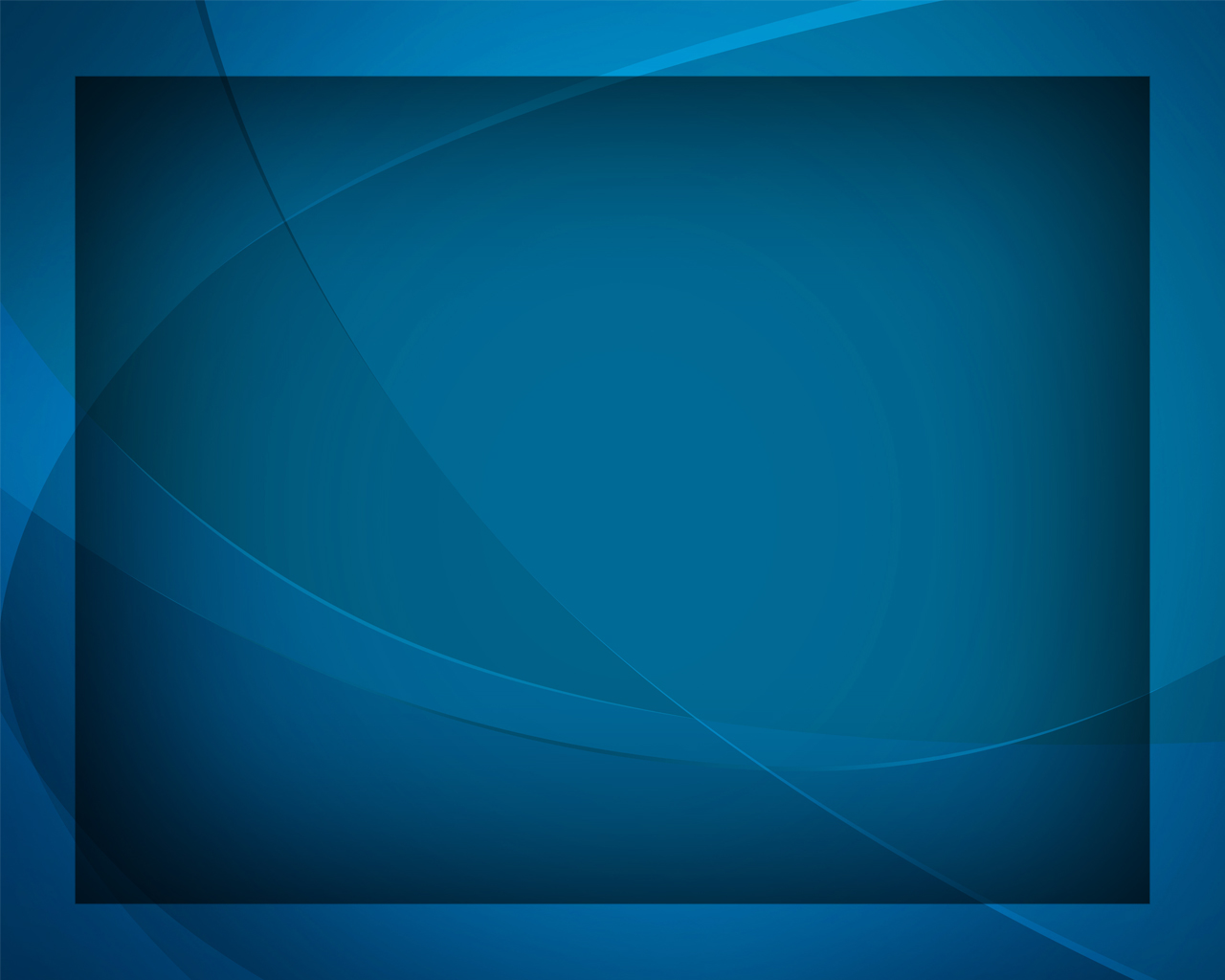 Не дай блуждать - будь яркою звездой, 
Мой Иисус, молю, пребудь со мной!
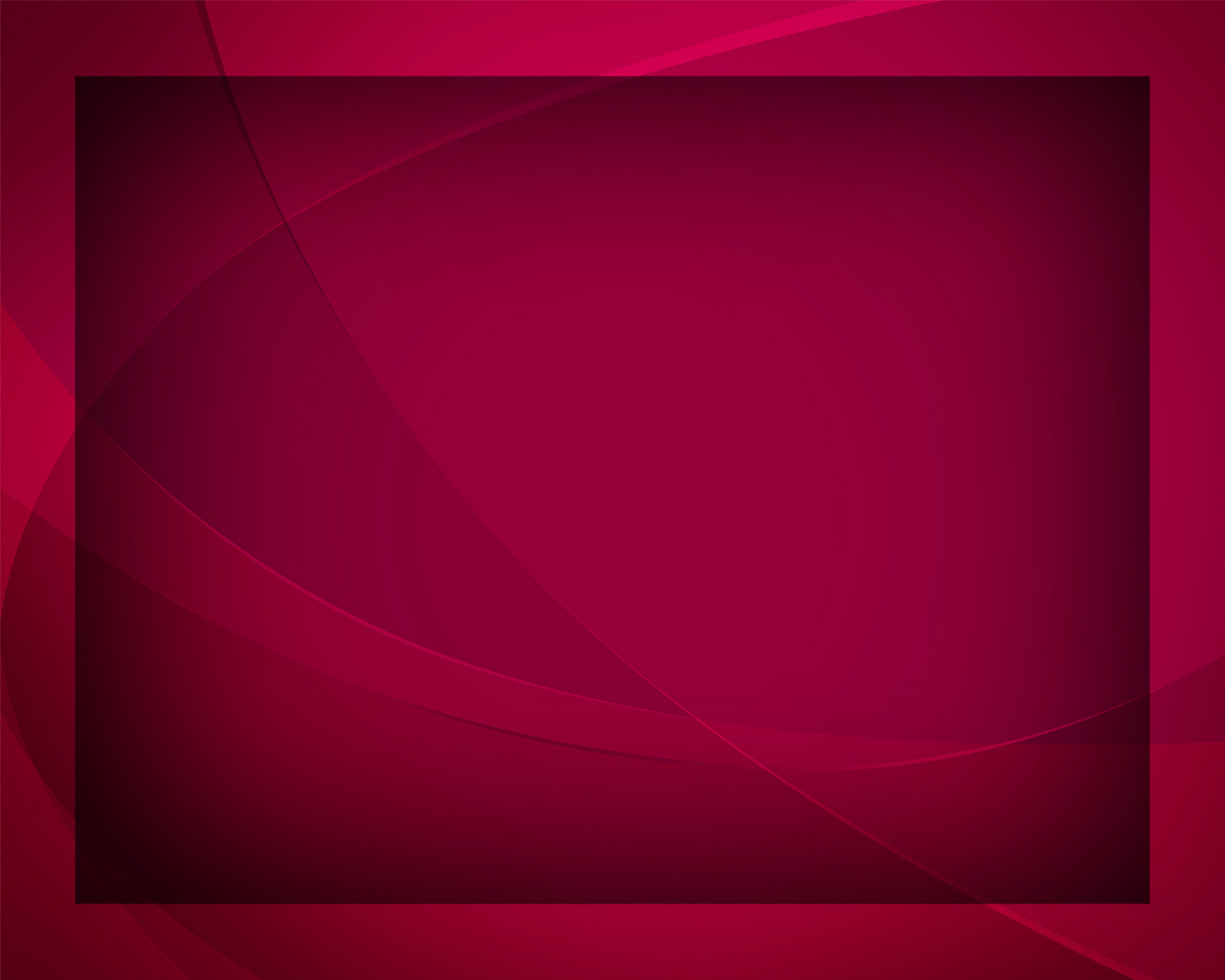 Пребудь со мной –
 в Тебе нуждаюсь я, 
Не устоять в борьбе мне без Тебя.
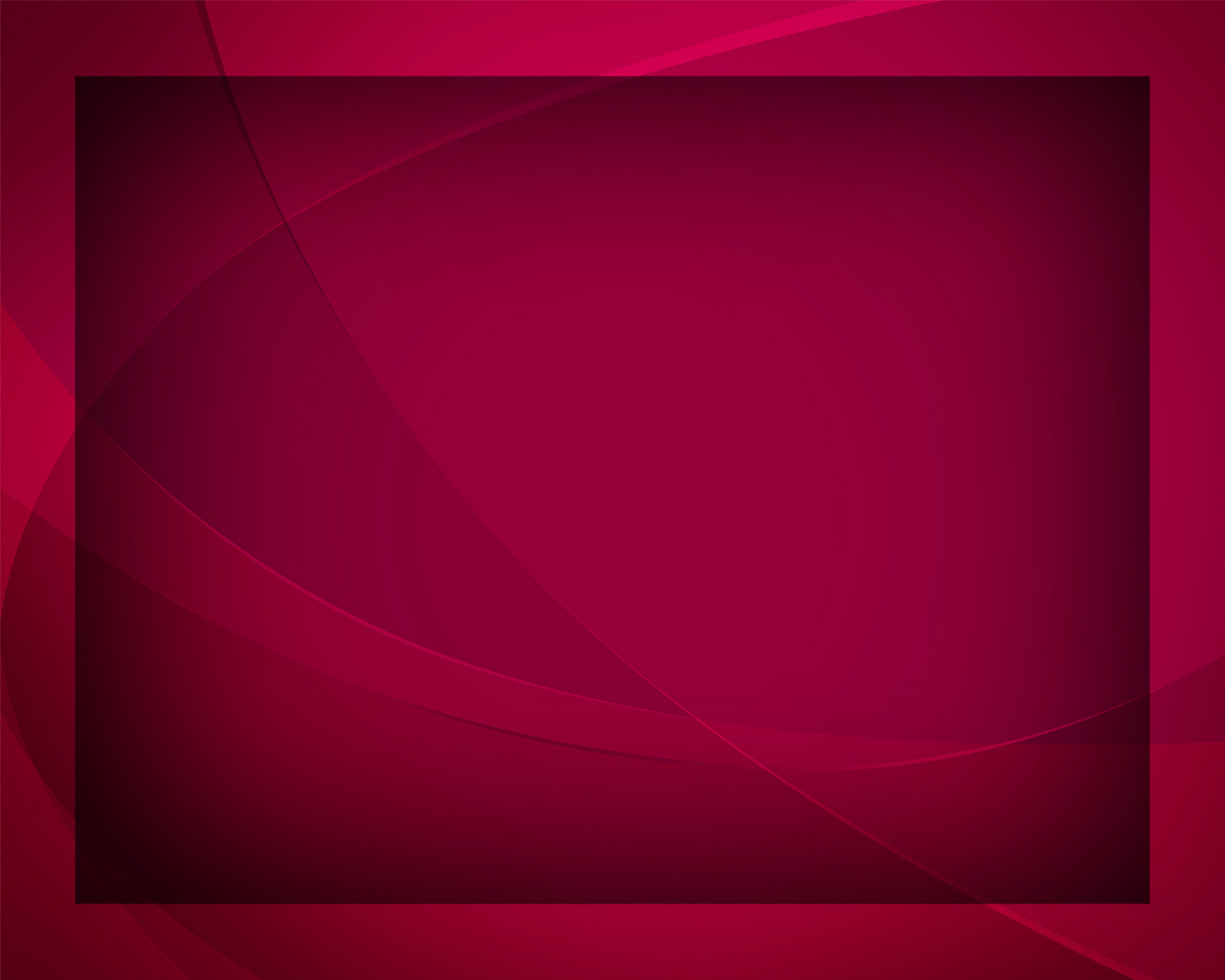 Только с Тобой 
за крепкой я стеной. 
Мой Иисус, молю, пребудь со мной!
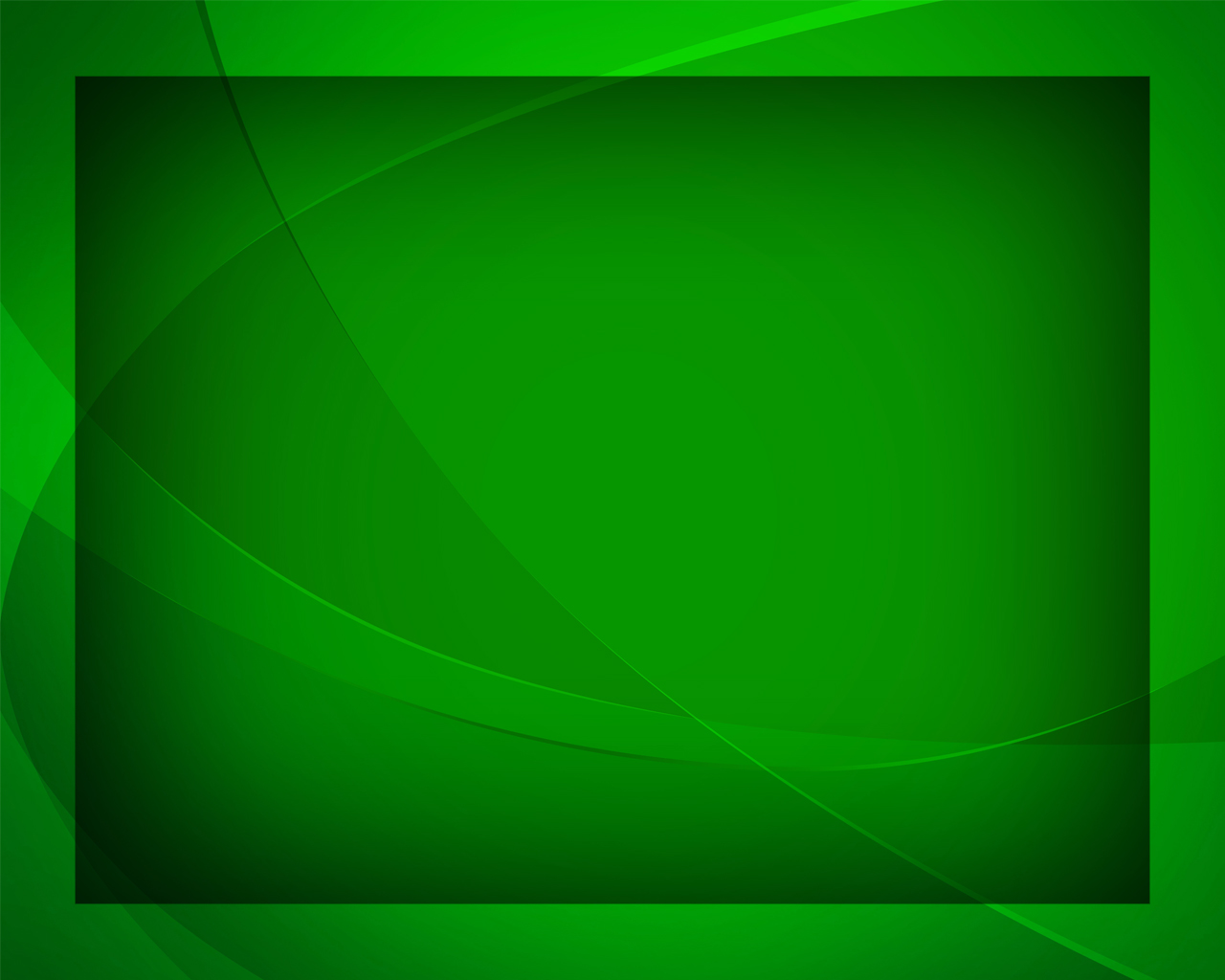 Всё утечёт –
 и радость, и печаль, 
Всё утечёт –
 мне ничего не жаль.
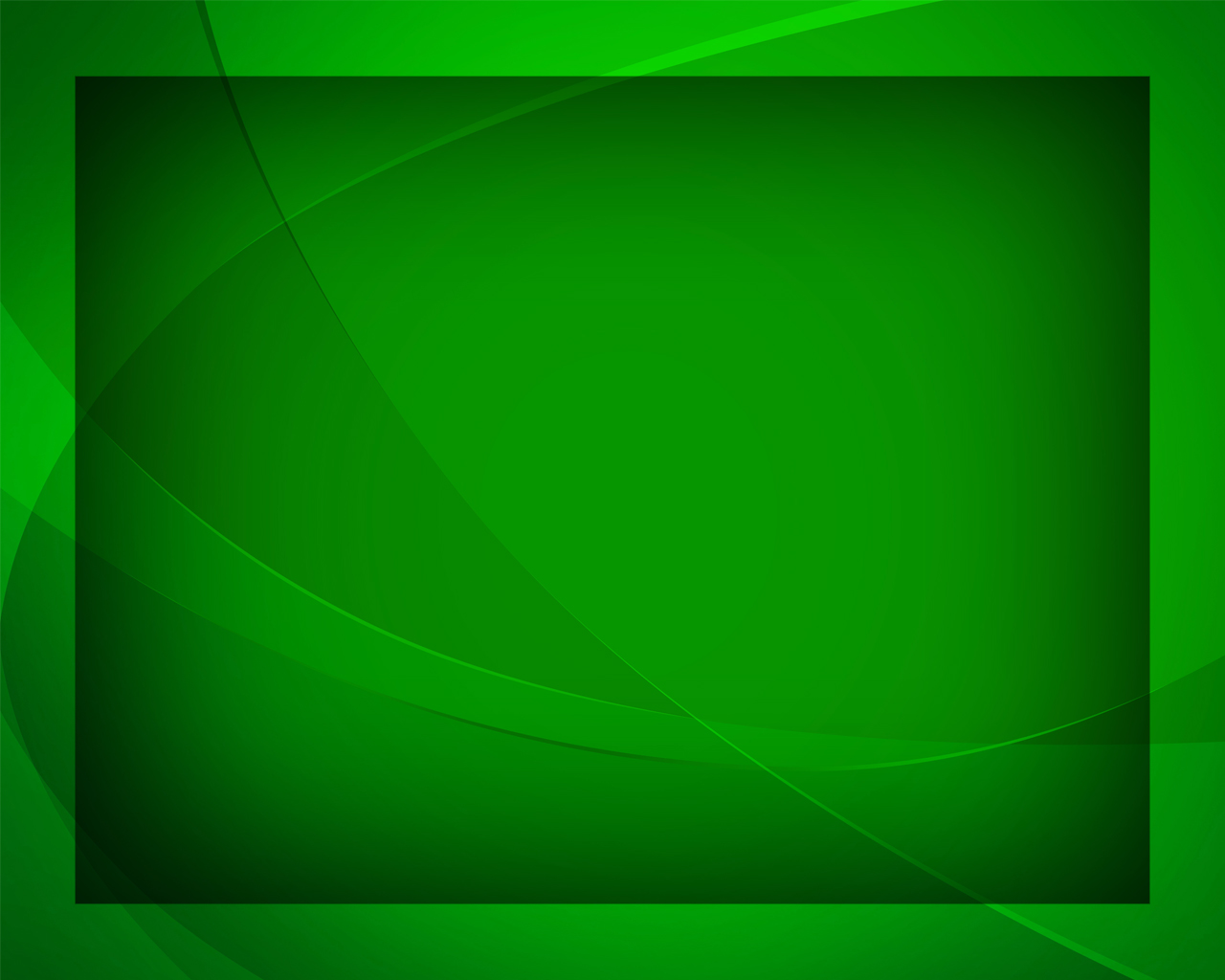 Ведь Ты, Господь, - удел мой неземной, 
Мой Иисус, молю, пребудь со мной!
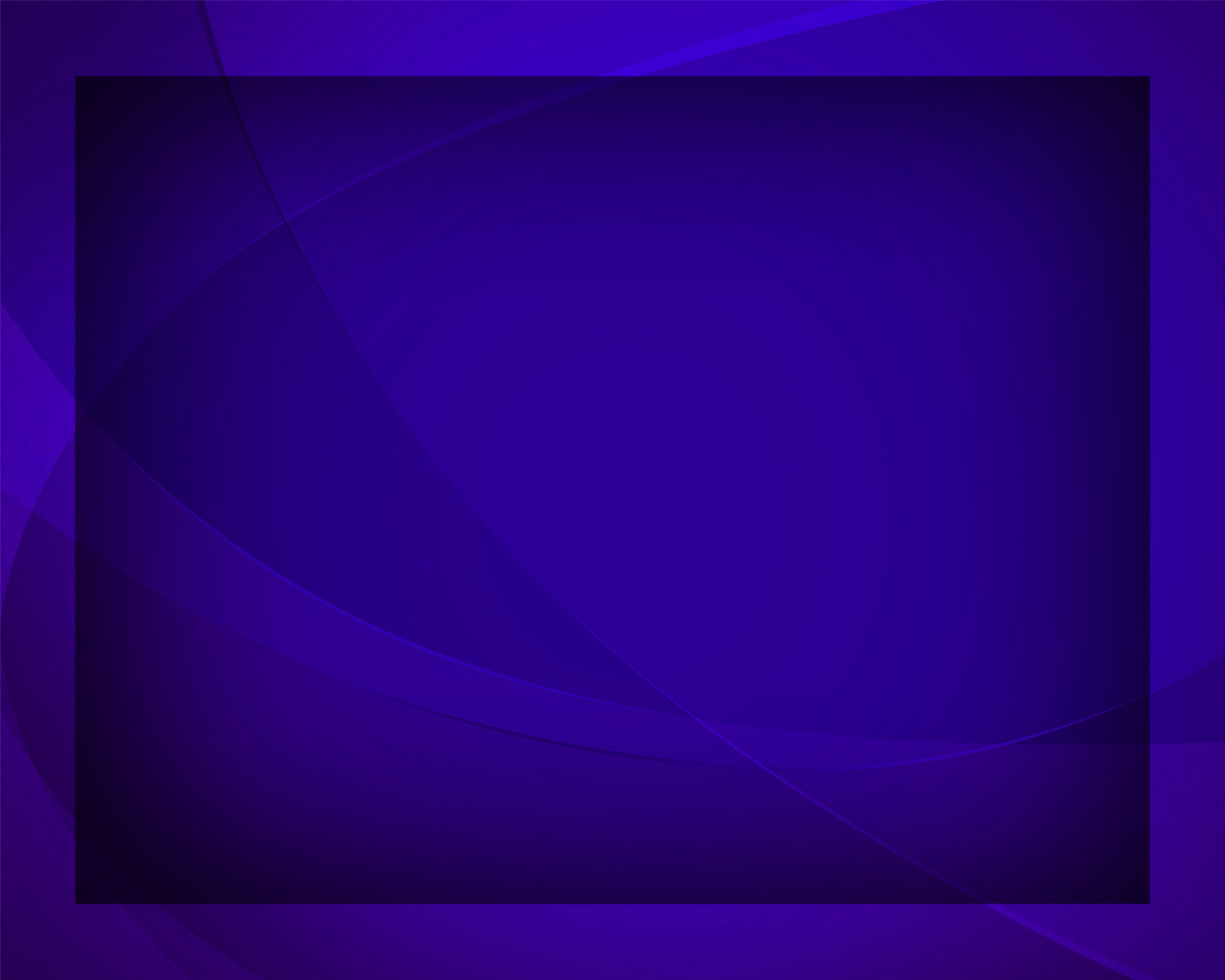 Пребудь со мной Ты каждый день и час, 
Чтоб слышал 
я всегда 
Твой нежный глас.
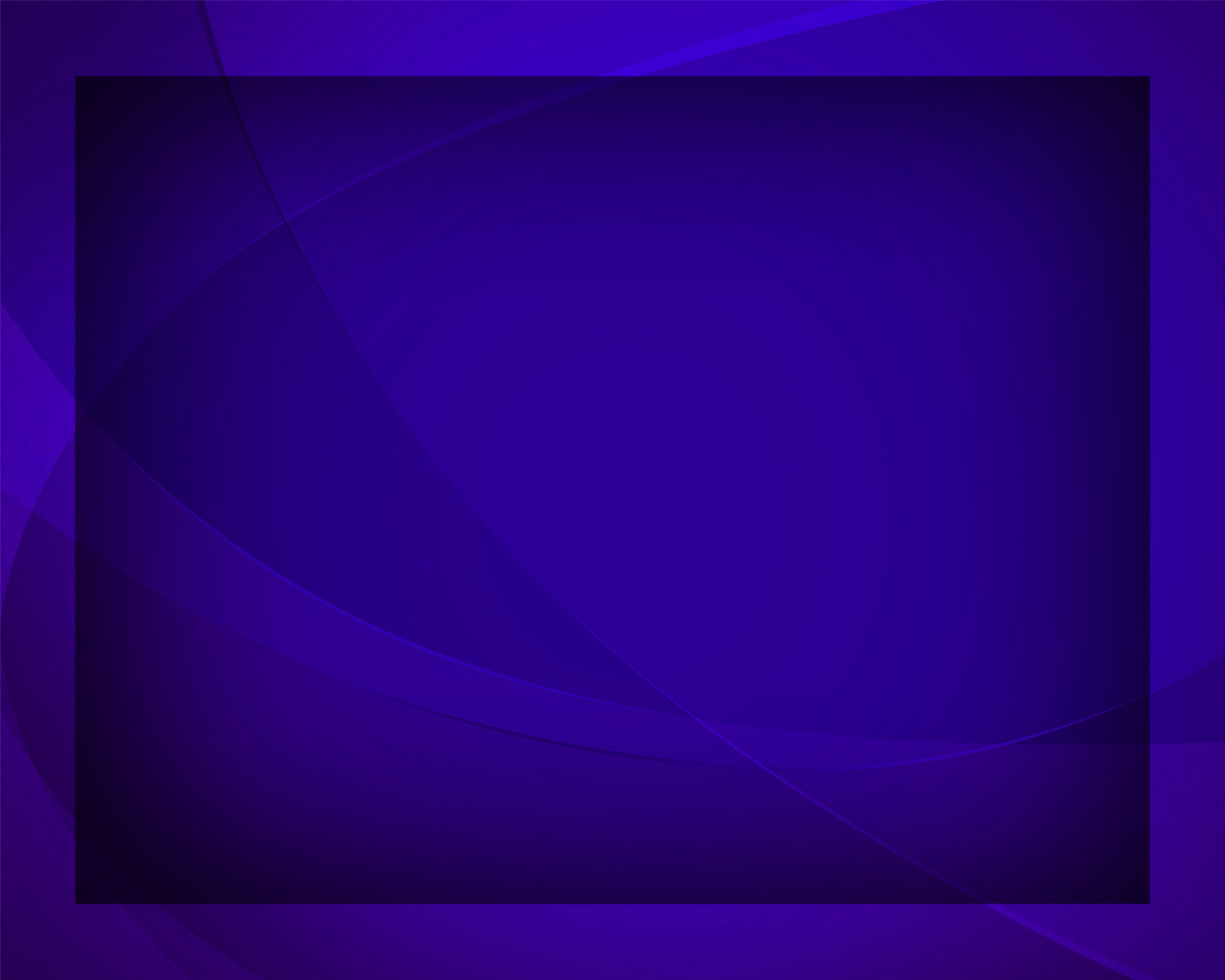 Дай так пройти нелёгкий путь земной, 
Чтоб вечно быть
 с Тобой 
в стране святой.
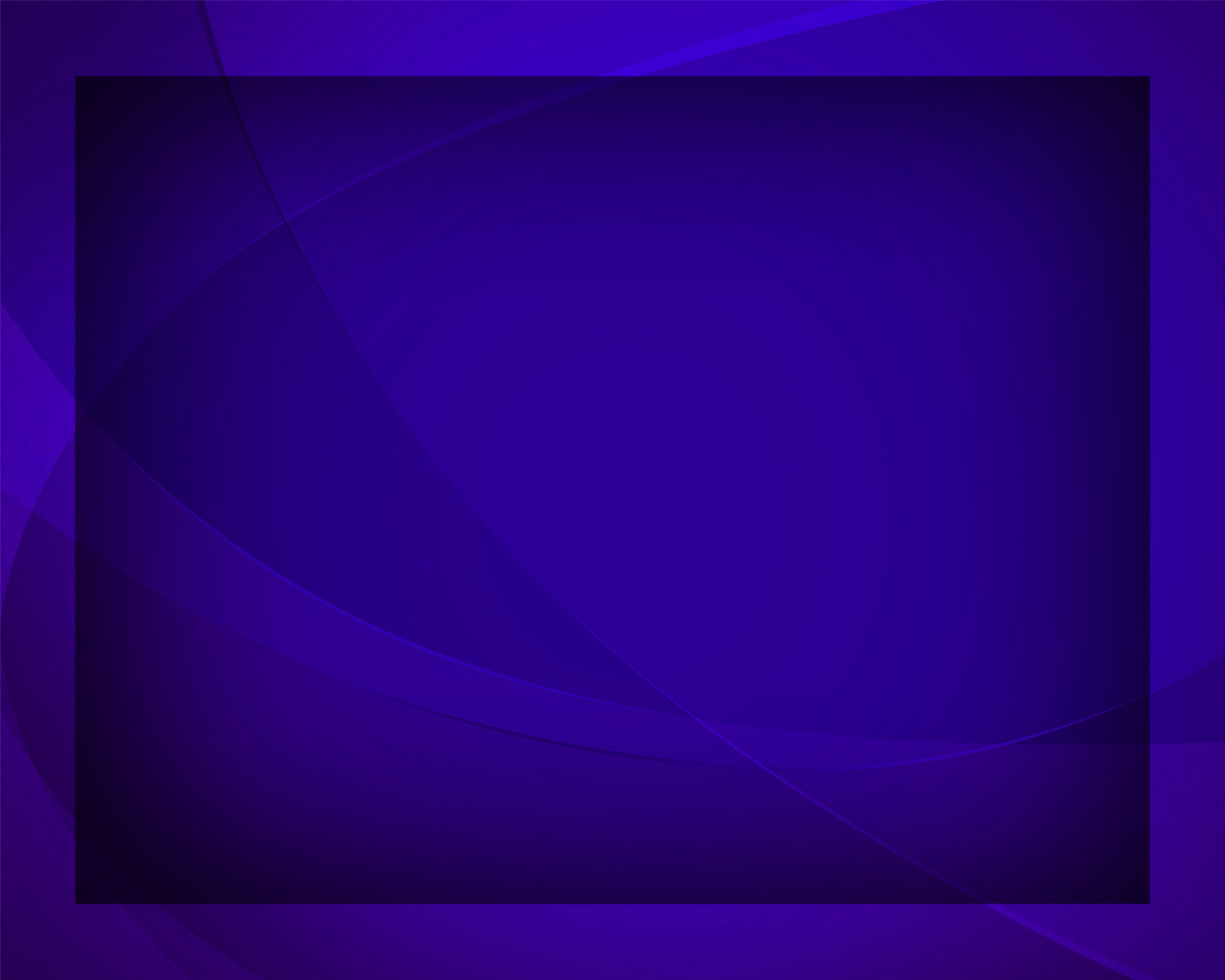